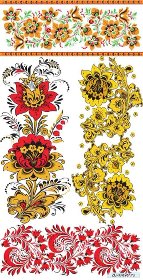 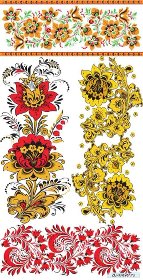 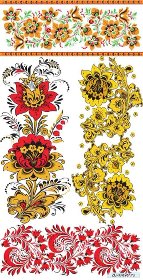 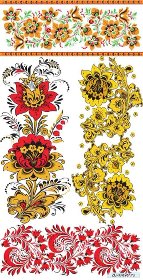 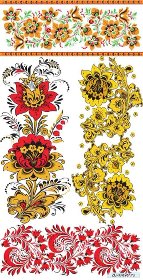 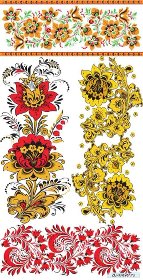 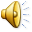 Цели и задачи
Помочь детям почувствовать духовную жизнь русского народа
Воспитывать гордость за свой народ ,пробуждать чувство любви
   к  Родине ,посеять семена патриотизма.
-Развивать нравственные качества личности дошкольника.
-Помочь детям осознать взаимосвязь настоящего ,прошлого 
   и будущего ,ощутить себя в потоке времени.
Познакомить с культурным наследием предков
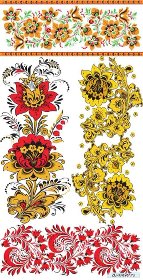 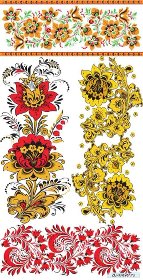 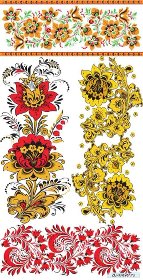 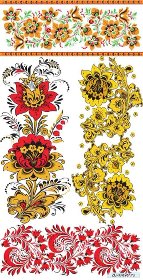 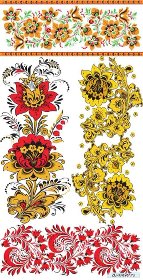 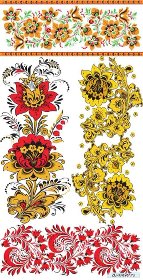 Посещение музеев
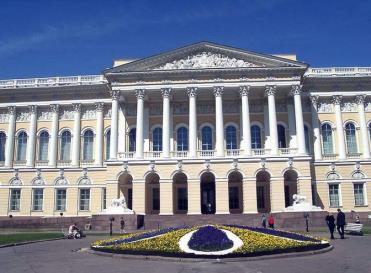 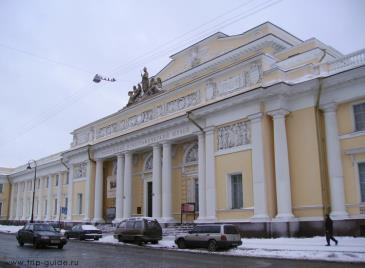 Русский музей
Музей этнографии
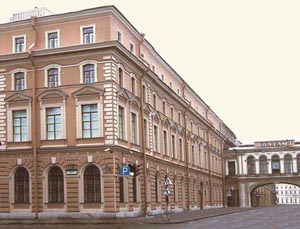 Музей религии и атеизма
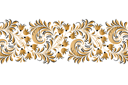 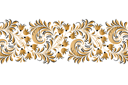 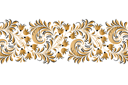 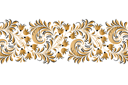 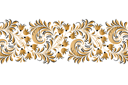 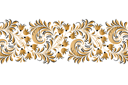 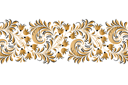 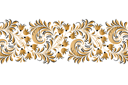 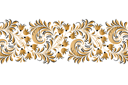 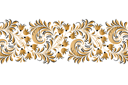 Как рубашка в поле выросла
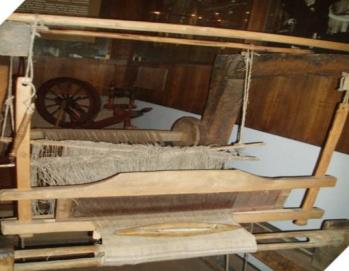 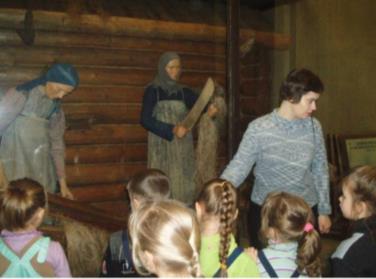 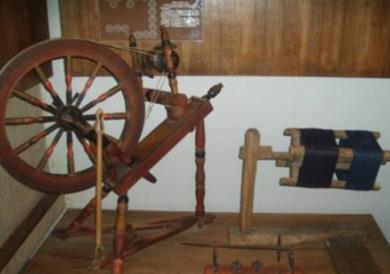 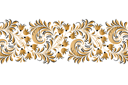 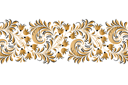 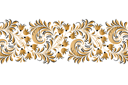 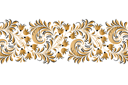 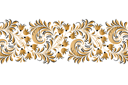 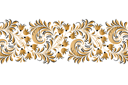 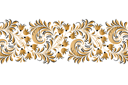 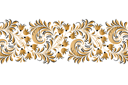 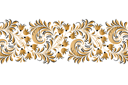 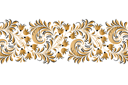 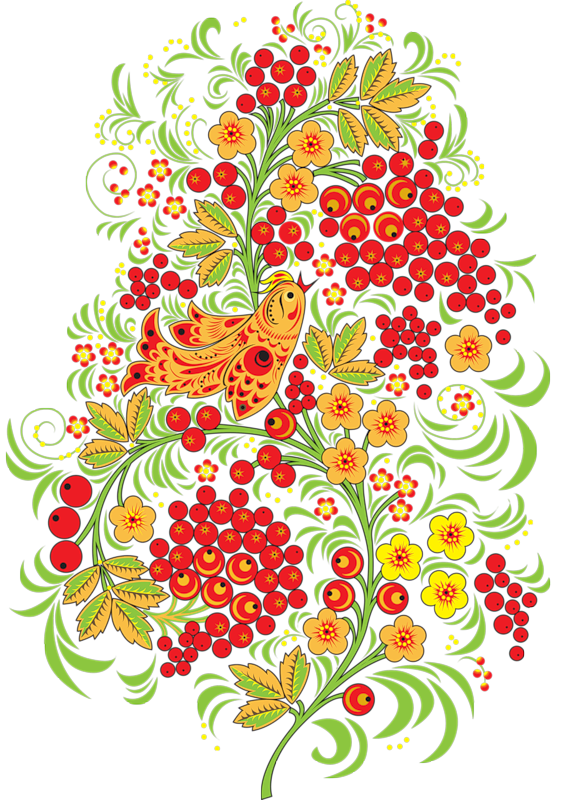 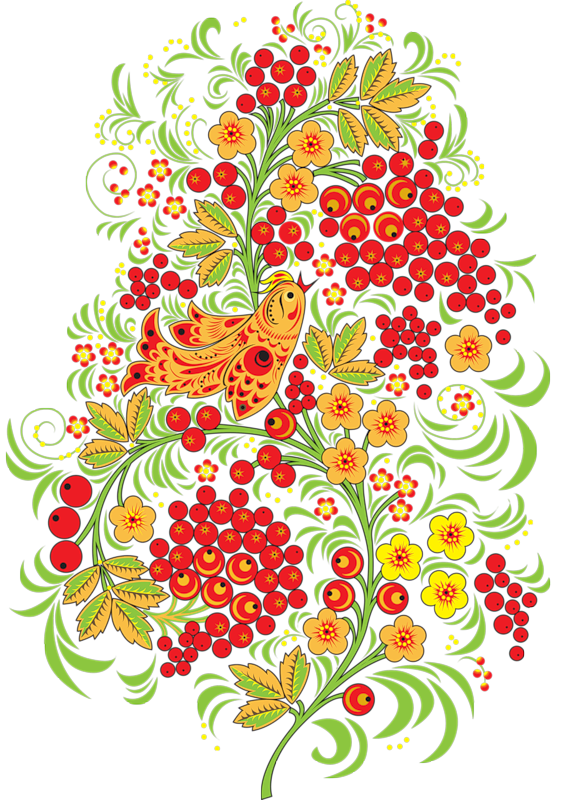 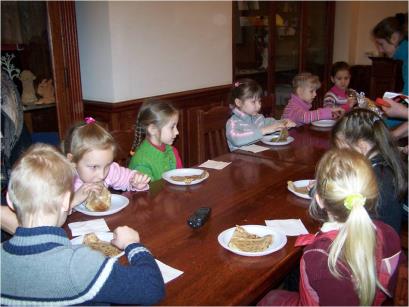 Масленица
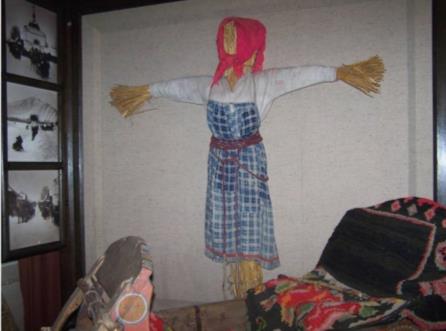 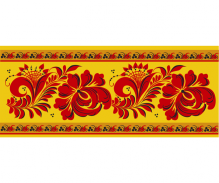 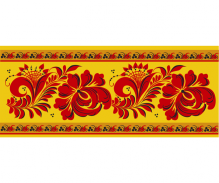 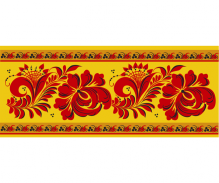 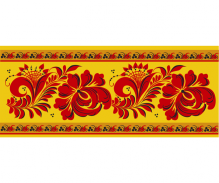 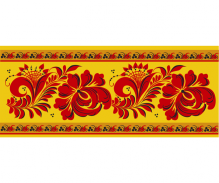 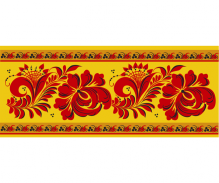 Народные промыслы
Дымка
Хохлома
Городец
Гжель
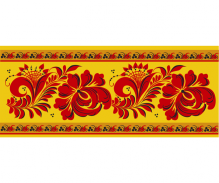 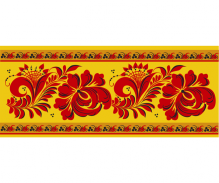 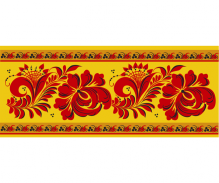 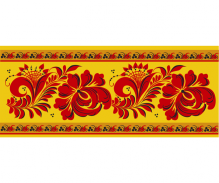 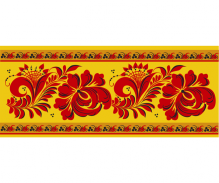 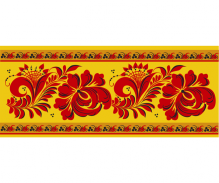 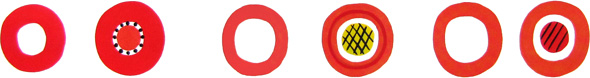 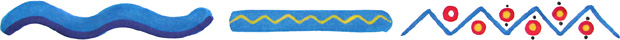 Дымковская игрушка
Хороша игрушка расписная,
Вся поет ,безхитростно светла.
И видна мне радость молодая
Ставшего искусством ремесла.
Не потому ль игрушкой этой
Народ так свято дорожил,
Что он свое стремленье к свету
В фигурки яркие вложил.
Сегодня игрушек сверкающий ряд
Выходит на свет показать свой наряд.
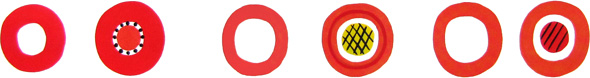 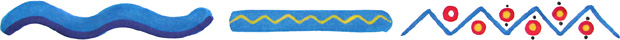 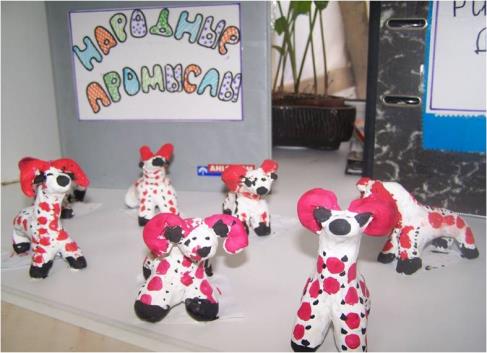 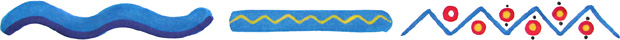 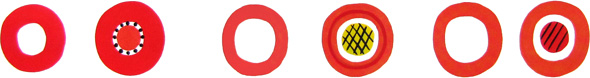 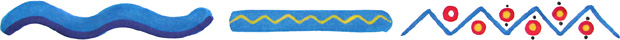 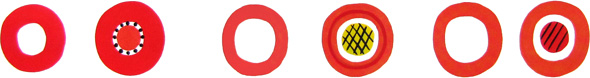 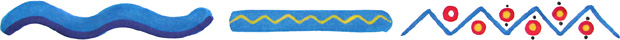 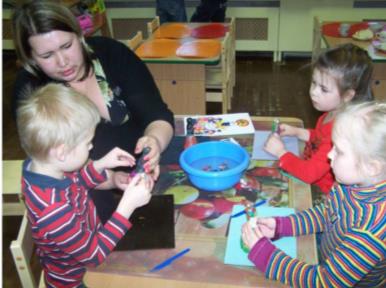 Закреплять у детей умение лепить 
  игрушку с натуры.
Самостоятельно выбирать способы
  и приемы лепки.
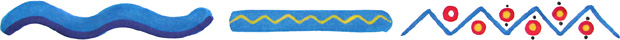 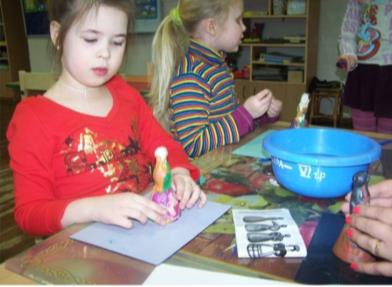 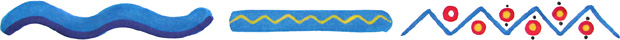 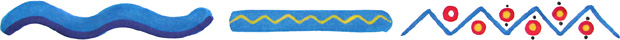 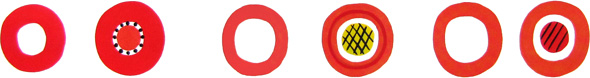 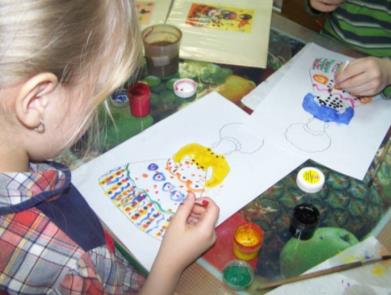 Развивать у детей чувство цвета
   при составлении узора.
Самостоятельно расписывать игрушку
   дымковскими узорами.
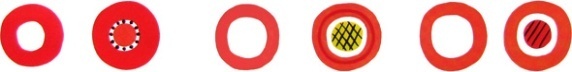 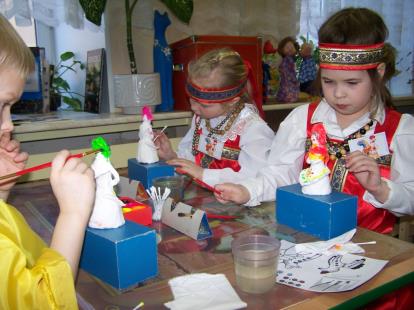 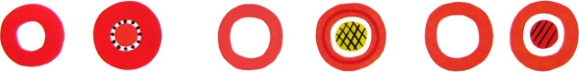 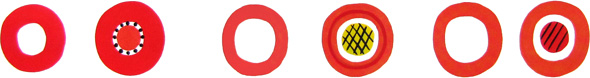 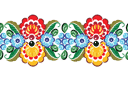 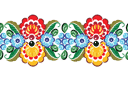 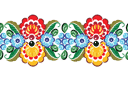 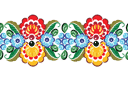 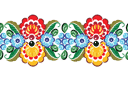 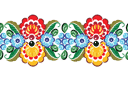 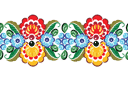 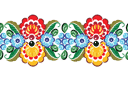 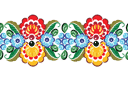 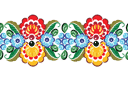 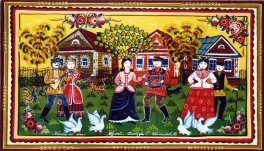 Городецкие узоры
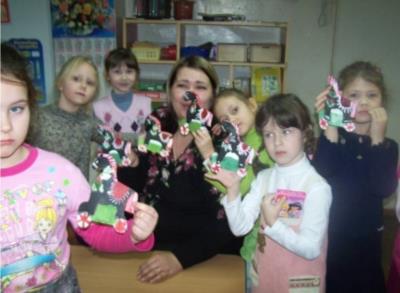 Городецкий конь бежит! Вся земля вокруг дрожит!
Птицы яркие летают и пушинки расцветают.
Если взглянешь на дощечки ,ты увидишь чудеса!
Городецкие узоры тонко вывела рука.
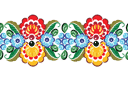 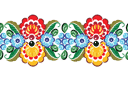 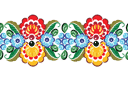 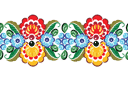 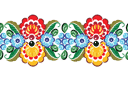 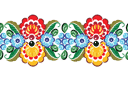 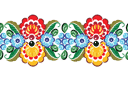 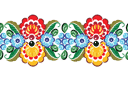 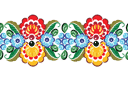 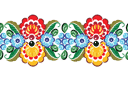 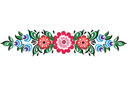 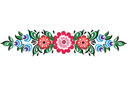 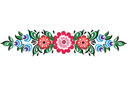 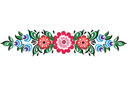 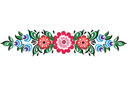 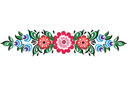 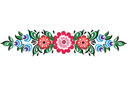 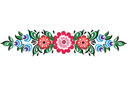 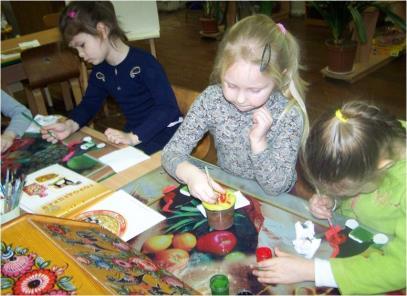 Знакомить детей с изделиями городецких
  мастеров.
Показать особенности рисования растительных
  элементов городецкой росписи- купавки ,розана
  и листочка.
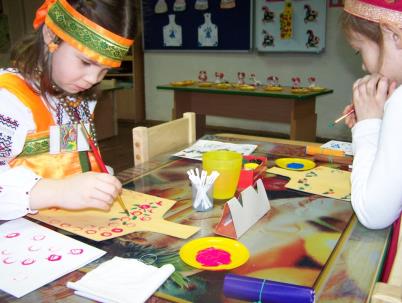 Формировать представление детей о стилизованных
   формах  народной росписи ,учить  сравнивать с 
   реальным миром природы.
Формировать навык  смешивать краску на палитре 
   для получения нужного оттенка.
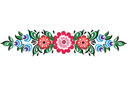 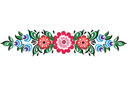 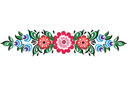 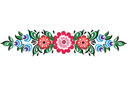 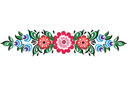 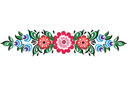 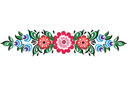 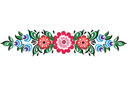 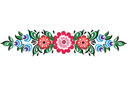 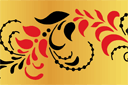 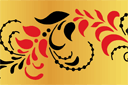 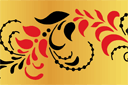 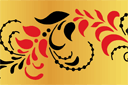 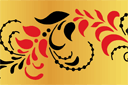 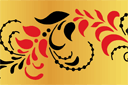 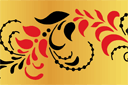 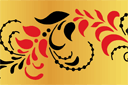 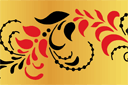 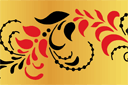 Золотая хохлома
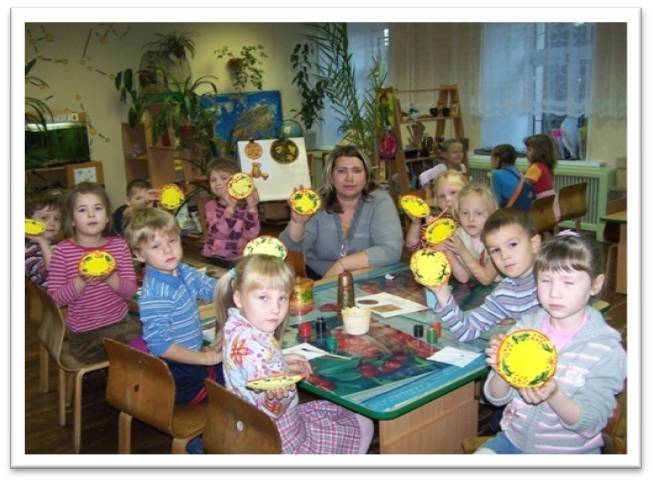 Как волшебница Жар-птица
Не выходит из ума
Чародейка ,мастерица ,
Золотая хохлома!
И богата и  красива ,
Гостю рада от души-
Кубки ,чаши и ковши!
И чего здесь только нету:
Гроздья огненных рябин,
Маки солнечного лета
И ромашки луговин.
Все вобрала словно память:
Зорь червонные лучи
И узорчатый орнамент
Древнесуздальской парчи.
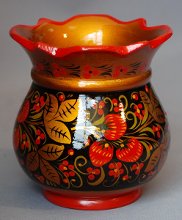 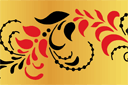 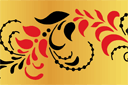 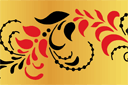 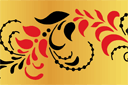 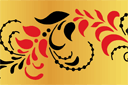 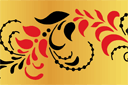 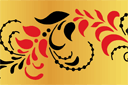 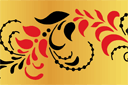 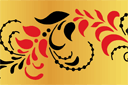 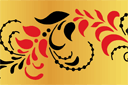 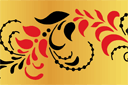 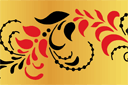 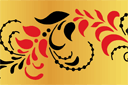 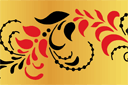 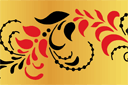 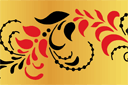 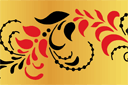 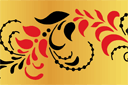 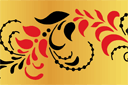 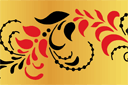 Дать представление детям о хохломском промысле,
    истории  возникновения.
Формировать умение выделять в росписи отдельные
  элементы: «реснички», «травинки», «усики», «завитки»
   «капельки», «кустики».
-Воспитывать эстетическое восприятие народной
    росписи.
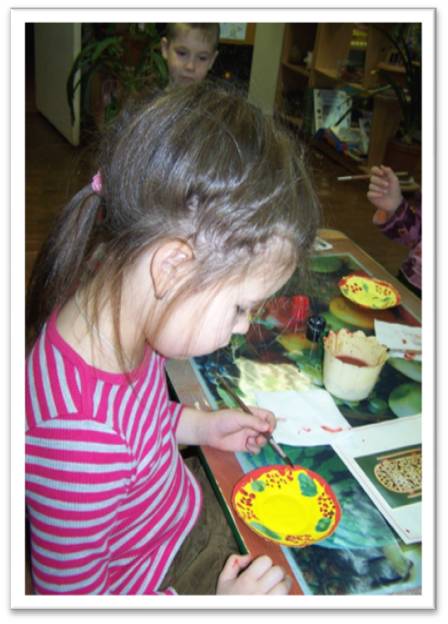 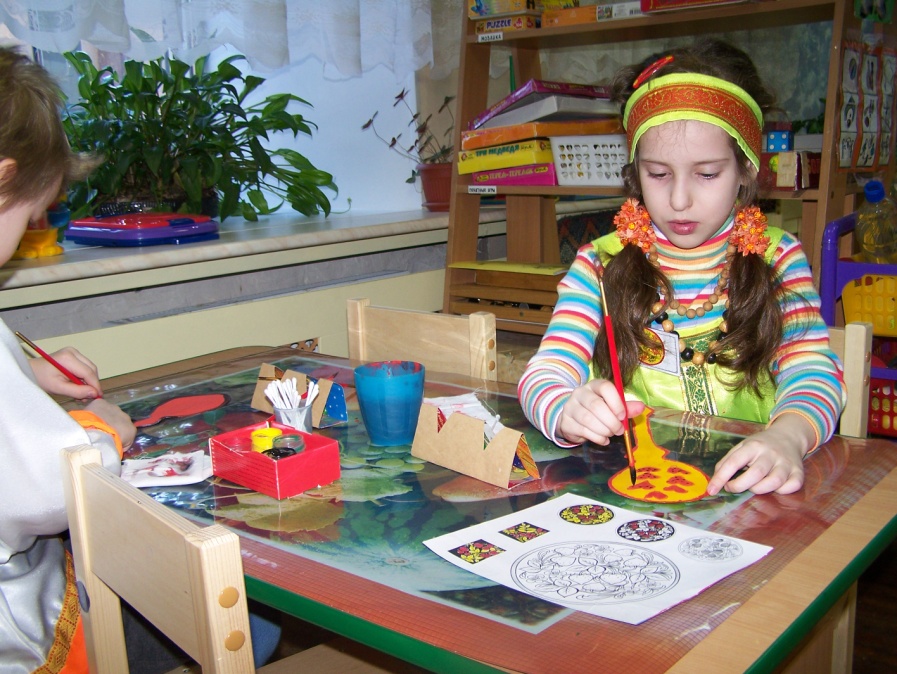 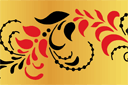 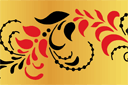 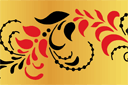 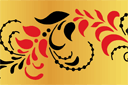 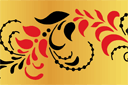 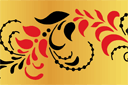 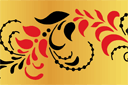 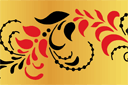 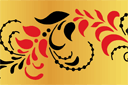 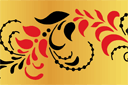 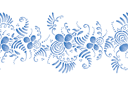 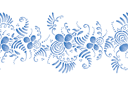 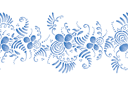 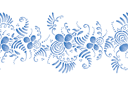 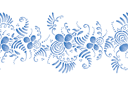 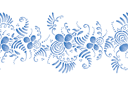 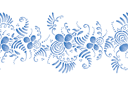 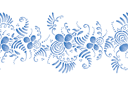 Голубая гжель
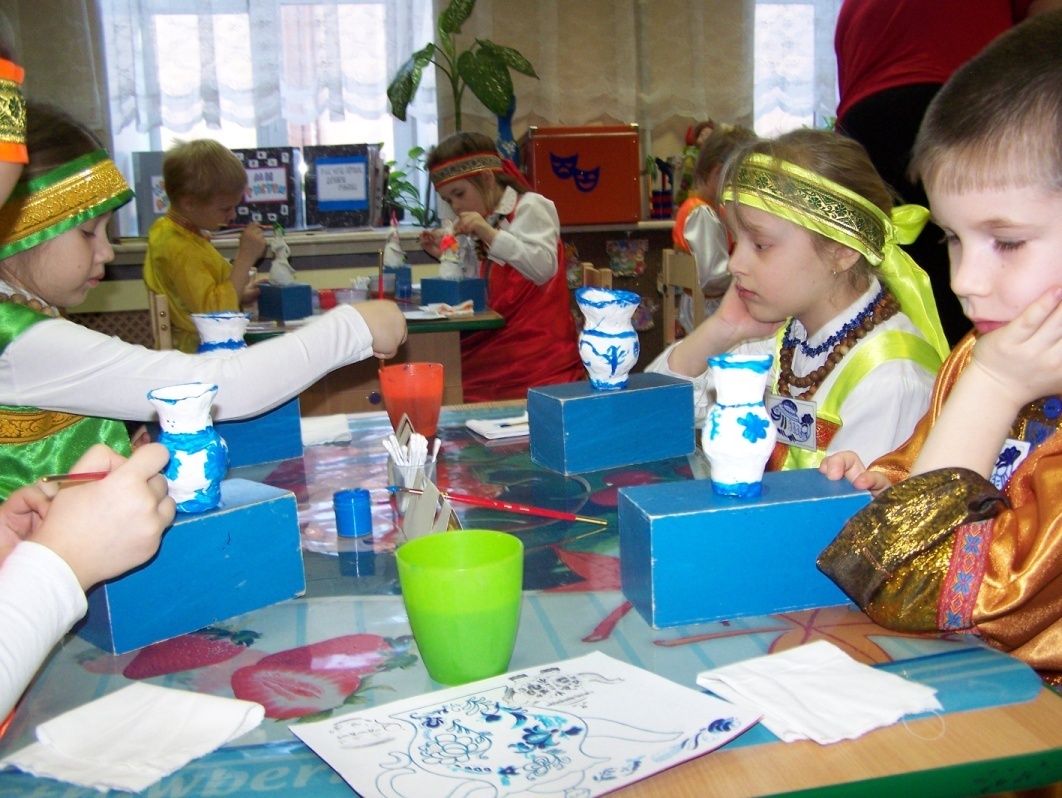 Синяя сказка - глазам загляденье,
Словно весною капель.
Ласка ,забота ,тепло и терпенье
Русская ,звонкая Гжель.
Синие птицы по белому небу ,
Море цветов голубых .
Кувшины и кружки – быль или небыль?
Изделия рук золотых.
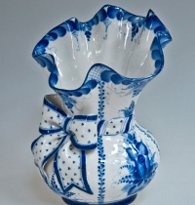 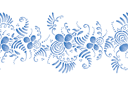 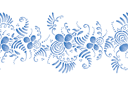 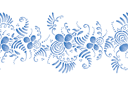 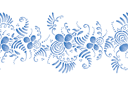 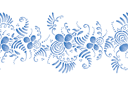 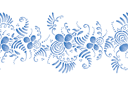 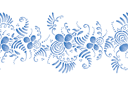 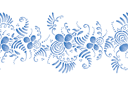 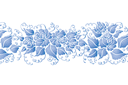 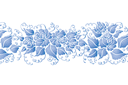 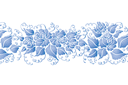 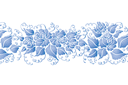 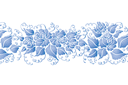 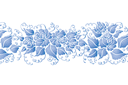 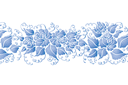 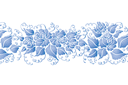 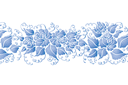 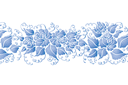 - Расширять знания детей об
   истории  гжельского промысла.
Формировать умение выделять  
    характерные особенности  гжельской
    росписи
-Развивать творчество , фантазию.
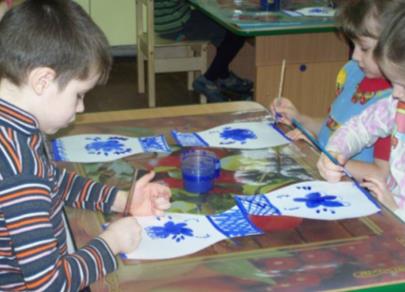 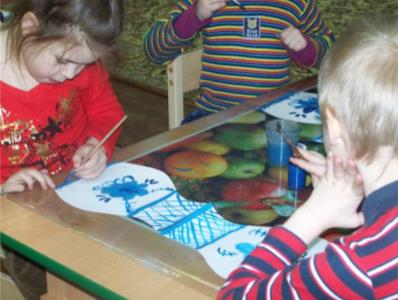 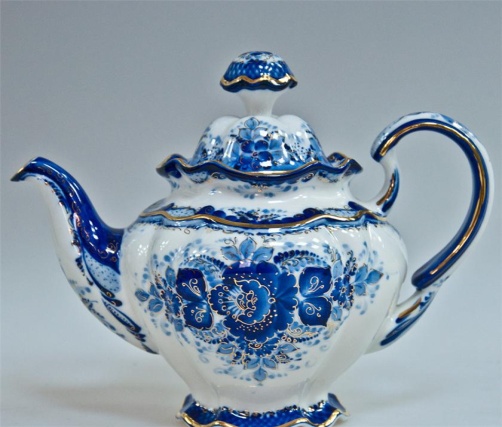 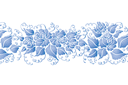 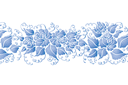 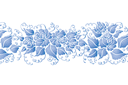 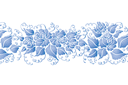 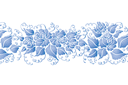 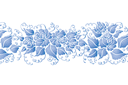 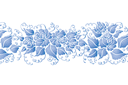 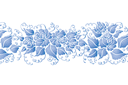 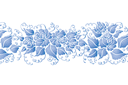 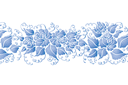